ECE 6340 
Intermediate EM Waves
Fall 2016
Prof. David R. Jackson
Dept. of ECE
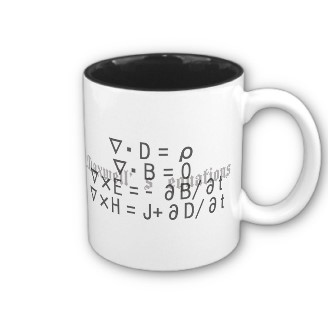 Notes 18
1
z
H
TMz
H
E
y
E
x
z
TEz
E
E
H
H
y
x
TEz-TMz Plane Waves
A homogeneous plane wave is shown for simplicity (but the principle is general).
2
Arbitrary Polarization: Decomposition
E0
H0
a
H
E
H0  cos a
E0 sin a
H0 sin a
E0 cos a
Assume that E and H are real vectors in the figure for simplicity.
TMz and TEz parts:
TEz
TMz
3
TMz Plane Wave
or
or
Take x component:
so
Assume that the wave is propagating upward (+z direction) so that kz is positive (or has a positive real part for a lossy medium).
4
TMz Plane Wave (cont.)
Take y component:
Define:
5
TMz Plane Wave (cont.)
Both results are summarized in a vector equation:
Note:
 “ t ” stands for “transverse,” meaning the x and y components.
or
Consider replacing
6
TMz Plane Wave (cont.)
so
(Here ZTM  is the same as before, defined for a +z  wave.)
Summary for both cases:
7
TEz Plane Wave
or
or
Take x component:
so
8
TEz Plane Wave (cont.)
Take y component:
so
Define:
9
TEz Plane Wave (cont.)
Then
Allowing for both directions, +z and -z , we have:
10
Transverse Equivalent Network
z
H
TMz
E
y
Ht
x
Et
Assume a TMz plane wave going upward (the z propagation is in the + z direction).
Denote
where
As we will see,
VTM (z)  and ITM (z) behave as voltage and current on a TL
11
TEN (cont.)
Assume a +z wave:
The form is the same as the waves on a TL.
Also
Therefore
We choose:
12
TEN (cont.)
We then have
If we assume a -z (downward) wave:
Hence, in summary:
This proves that the transverse fields behave as voltage and current on a TL.
13
TEN (cont.)
z
TEz
E
H
y
Ht
Et
x
z
I TM (z)
H
TMz
+ 
VTM  (z)
-
E
ZTM
z
y
Ht
x
Et
I TE (z)
+ 
VTE  (z)
-
ZTE
z
14
TEN (cont.)
Note: V(z) and I(z) model only the transverse fields, but we can obtain the z component of the fields from these.
Example: Find Ez for a TMz plane wave:
15
Reflection From Interface
Reflected
Incident
qi
qr
#1
y
#2
qt
Transmitted
z
We want to find the directions of the reflected and transmitted waves, and the reflection and transmission coefficients.
Note: The yz plane is the “plane of incidence” 
(the plane containing the incident wave vector and the unit normal to the boundary).
16
Reflection From Interface
Reflected
Incident
qi
qr
#1
y
#2
qt
Transmitted
z
17
Reflection From Interface (cont.)
qi
qr
#1
y
#2
qt
z
Phase matching condition:
(law of reflection)
Hence
18
Reflection From Interface (cont.)
qi
qr
#1
y
#2
qt
z
Phase matching condition:
Hence
(Snell’s law)
19
Reflection From Interface (cont.)
Hi

Ei

qi
qr
#1
y
#2
qt

z
Determine reflection and transmission coefficients.
(Assume a TEz wave)
20
Reflection From Interface (cont.)
Modeling equations:
21
Reflection From Interface (cont.)
Practical note:
When dealing with lossy media, the wave in region 2 will be inhomogeneous. Therefore the transmitted angle will be complex. In this case it is usually easier to work with the separation equation (the square-root formula for kz2) rather than the transmitted-angle formula.
complex
It is difficult to solve for t
Easy
Hard (needs complex angle)
22
Reflection From Interface (cont.)
1
T
G
#1
#2
23
Reflection From Interface (cont.)
Hence
or
24
Reflection From Interface (cont.)
Percent power reflected:
Percent power transmitted:
25